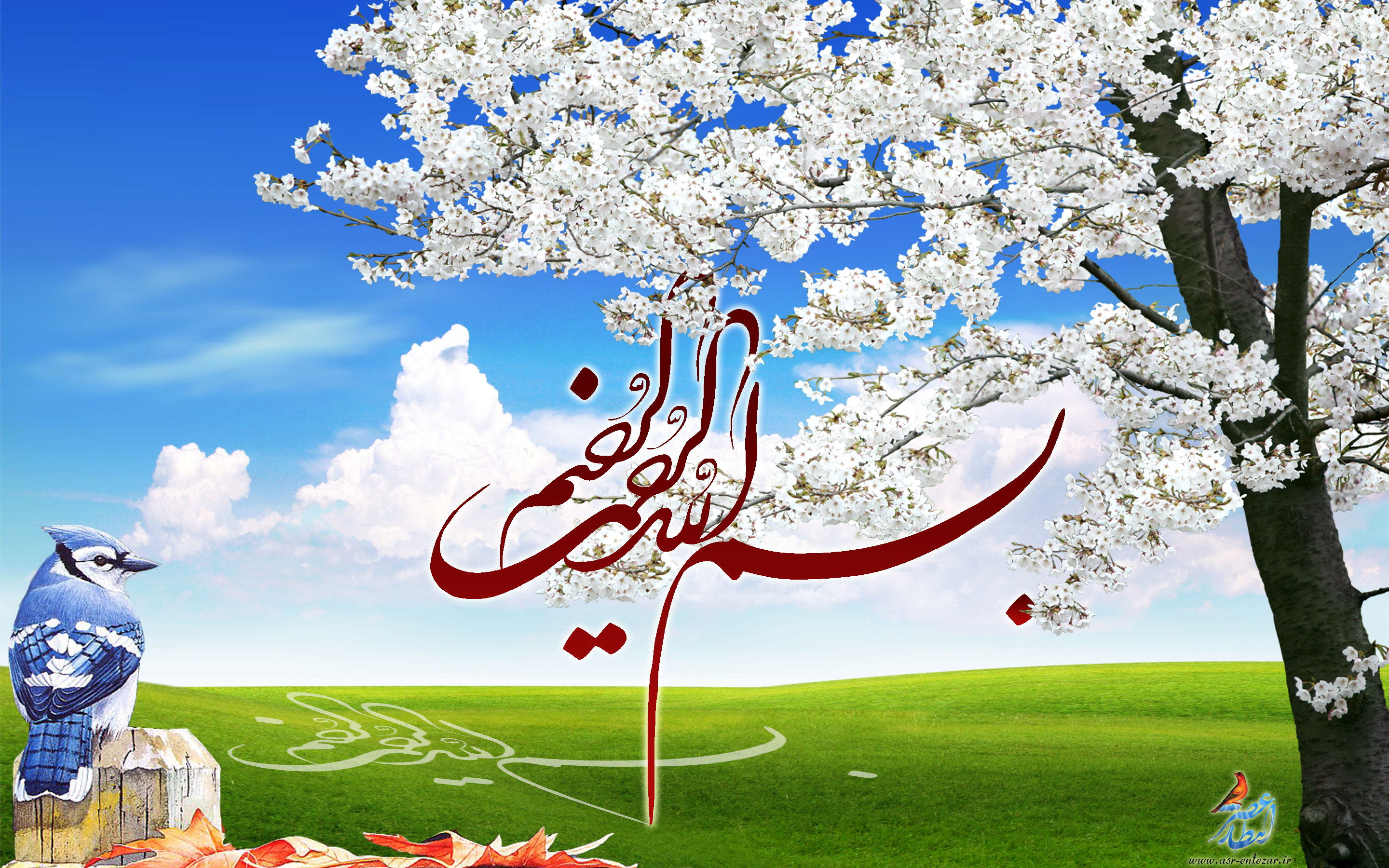 بیان
 احکام
تعریف احکام
مجموعه‌‌ای از بایدها و نبایدهای عملی که با اعضا و جوارح انسان در ارتباط است و با انجام دادن و ترک آن‌ها اطاعت الهی تحقق می‌یابد.
ضرورت یادگیری و بیان احکام
ضرورت یادگیری و بیان احکام
مسائلی را که انسان غالبا به آنها احتیاج دارد واجب است یاد بگیرد.
هر عملی که از مکلف صادر می شود فراگیری حکم آن واجب است، خواه از عبادات باشد و خواه از معاملات و یا از امور عادی.(عروه الوثقی)
ضرورت یادگیری و بیان احکام
قَالَ الصادق علیه السلام:
 إِذَا أَرَادَ اللَّهُ بِقَوْمٍ خَيْراً فَقَّهَهُمْ فِي دِينِهِمْ
ضرورت یادگیری و بیان احکام
عَنْ عَلِيٍّ علیه السلام:
 أَنَّ رَجُلًا قَالَ لَهُ يَا أَمِيرَ الْمُؤْمِنِينَ إِنِّي أُرِيدُ التِّجَارَةَ
 قَالَ أَ فَقِهْتَ فِي دِينِ اللَّهِ قَالَ يَكُونُ بَعْضُ ذَلِكَ
 قَالَ وَيْحَكَ الْفِقْهَ ثُمَّ الْمَتْجَرَ فَإِنَّهُ مَنْ بَاعَ وَ اشْتَرَى وَ لَمْ يَسْأَلْ عَنْ حَرَامٍ وَ لَا حَلَالٍ ارْتَطَمَ فِي الرِّبَا ثُمَّ ارْتَطَمَ. 
(دعائم الاسلام ج 2 ص 16)
ضرورت یادگیری و بیان احکام
امام صادق علیه السلام:
 إِنَّ اللَّهَ تَعَالَى يَقُولُ لِلْعَبْدِ يَوْمَ الْقِيَامَةِ: 
عَبْدِي أَ كُنْتَ عَالِماً فَإِنْ قَالَ: نَعَمْ، قَالَ لَهُ: أَ فَلَا عَمِلْتَ بِمَا عَلِمْتَ 
وَ إِنْ قَالَ: كُنْتُ جَاهِلًا، قَالَ لَهُ: أَ فَلَا تَعَلَّمْتَ حَتَّى‏ تَعْمَل‏...
منابع احکام
کتاب (قرآن)
سنت (احادیث و تقاریر پیامبر و ائمه معصومین علیهم السلام)
اجماع
عقل
انواع احکام
1- واجب
2- حرام
3- مستحب
4- مکروه
5- مباح

اصطلاحات: «احتیاط واجب» و «احتیاط مستحب»
فلسفه احکام
چرا باید نماز بخوانیم؟
 چرا باید برای نماز وضو بگیریم؟ 
فلسفه این که در نماز پیشانی خود را بر روی خاک می گذاریم چیست؟ 
چرا وضو در ظروف طلا و نقره باطل است؟ 
چرا نماز صبح دو رکعت است؟
چرا حمد و سوره نماز ظهر و عصر آهسته است؟
و....
فلسفه احکام
جواب های کلی:
احکام شرع تابع مصالح و مفاسد است؛ یعنی، هیچ چیزی بدون جهت حلال و یا واجب نمی شود.
ندانستن فلسفه واقعی و کامل احکام باعث تقویت ایمان افراد می شود.
اگر کسی فلسفه و یا علت واقعی عمل را بداند و عمل کند در واقع بنده عقلش است نه بنده خدا!
عقل آدمی محدود است و نمی تواند به همه جزئیات احکام دسترسی پیدا کند.
تعبد در احکام
تعبد در احکام بدین‌معناست که احکام را با قطع نظر از فلسفه و حکمت آن‌ها تنها از باب تسلیم و انقیاد همان‌گونه که خداوند دستور داده، به جای آوریم.
قَالَ رَسُولُ اللَّهِ ص:
 يَا عِبَادَ اللَّهِ أَنْتُمْ كَالْمَرْضَى وَ اللَّهُ رَبُّ الْعَالَمِينَ كَالطَّبِيبِ فَصَلَاحُ الْمَرْضَى فِيمَا يَعْلَمُهُ الطَّبِيبُ وَ يُدَبِّرُهُ بِهِ لَا فِيمَا يَشْتَهِيهِ الْمَرِيضُ وَ يَقْتَرِحُهُ أَلَا فَسَلِّمُوا لِلَّهِ أَمْرَهُ تَكُونُوا مِنَ الْفَائِزِين‏ ...  بحارالأنوار ج : 4 ص
تعبد در احکام
عقل درمی‌یابد که این احکام با اصول کلی عقلانی مخالفت ندارد.
در بسیاری موارد این‌که فلان مساله و حکم شرعی بخاطر چه مصالحی و براساس چه ملاک و ویژگی‌هایی وضع شده، بر ما معلوم نیست.
لذا تنها چاره این دسته از احکام، تسلیم شدن است و فقط روح تعبد و بندگی در این دسته از احکام می‌تواند پاسخگوی این سؤالات باشد. پس، اگر بنده خدا هستیم و به صدور حکمی از طرف پروردگار اطمینان یافتیم باید بدان تعبد داشته باشیم.
علت اختلاف مراجع تقليد در فتاوا
1- در هر رشته ای از علوم دانشمندان اختلاف نظر داشته و دارند.
2- اختلاف فتوا به هوا و هوس شخصی بر نمی گردد.
3- در اکثر احکام شرعی اختلاف فتوا وجود ندارد.
4- خداوند متعال در هر مورد و مسأله‏اى، بيش از يك حكم ندارد و فقيهان به دنبال يافتن حكم خدا هستند. و اگر برخى فقيهان اشتباه كنند حكم خدا تغييرى نمى‏كند و متعدد نمى‏شود.
علت اختلاف مراجع تقليد در فتاوا
1- سند روایت
2- اجمال در متن روایت (مثل کلمه غنا، یا صعید یا یوم)
3- اختلاف در مصادیق (درهم، مسافت شرعی در سفر)
3- ابهام در جهت صدور روایت (تقیه و اینکه حکم شخصی بوده یا عمومی)
4- اختلاف در مبانی اصولی
فرق فتوا و حکم
1ـ فتوا اخبار است (اخبار از حکم الاهى)، ولى حکم انشاء.
2ـ در فتوا به لحاظ کلى بودن، مصالح و شرایط خاص مکلفین مد نظر قرار نمى‏گیرد، ولى در حکم به لحاظ این که مصداقى، موردى و جزئى است شرایط و مصالح مکلفین و اشخاص حقیقى یا حقوقى در نظر گرفته و رعایت مى‏شود.
3ـ گستره فتوا معمولاً محدود و نسبى است، ولى گستره حکم، مطلق است.
4- حکم معمولا از جانب ولی فقیه صادر می شود.

مثال برای حکم:
حکم ارتداد شخصی
حکم تحریم تنباکو
تعیین روزی به عنوان عید فطر
مراحل آمادگی جهت بیان احکام
1- انتخاب بحث
2- مطالعه دقیق و کامل
3- گزینش مسائل
4- تنظیم و دسته بندی
5- یادداشت و مرور
انتخاب بحث
تنظیم و دسته بندی
امیر مؤمنان علی علیه السلام :
أَحْسَنُ الکَلامِ ما زانَهُ حُسْنُ النِّظامِ وَفَهِمَهُ الْخاصُّ وَالْعامُّ؛ 
بهترین سخن آن است که حسن نظام، آن را زینت داده باشد و عام و خاص آن را بفهمند.
شیوه های تنظیم و دسته بندی
1- نموداری (خوشه ای یا درختی)
2- پرسشی
3- عنوانی
4- تلفیقی یا ترکیبی
نمونه شیوه نموداری
مثال:
شرایط وضو
مثال:
انواع نماز 
دانش آموزی
نمونه شیوه نموداری
نمونه شیوه نموداری
نمونه شیوه پرسشی
قبله
1- کجا «رو به قبله بودن» واجب است؟
2- کجا «رو به قبله کردن» واجب است؟
3- کجا «رو به قبله بودن» حرام است؟
4- کجا «پشت به قبله» حرام است؟
5- کجا «رو به قبله بودن» مستحب است؟
6- کجا «رو به قبله بودن» مکروه است؟
[Speaker Notes: مواردی که استقبال در آنها واجب است
تمام نمازهای واجب و مستحب مگر نمازهای مستحبی که در حال حرکت خوانده می‌شود. 
برخی از توابع نماز مانند نماز احتیاط یا قضای سجده یا تشهد فراموش شده.[۳] 
شخص محتضر
ميت در قبر
در موقع سر بريدن حیوان
مواردی که استقبال در آنها مستحب است
هنگام قرائت قرآن، هنگام دعا، هنگام ذکر، هنگام تعقیب نماز، هنگام ایراد دعوی نزد حاکم، هنگام سجده شکر، هنگام سجده واجب یا مستحب قرآن، هنگام وضوگرفتن، هنگام نشستن و... [۷] 
مواردی که استقبال مکروه است
هنگام پوشیدن شلوار، هنگام جماع در هر حالی که رو به قبله بودن بی‌احترامی باشد. [۸] 
موردی که استقبال در آن حرام است
هنگام تخلی که علاوه بر استقبال، استدبار هم حرام است.[۹]]
نمونه شیوه پرسشی
مهر
1- اگر مهر گم شود چه باید کرد؟
2- اگر مهر به پیشانی بچسبد چه حکمی دارد؟
3- اگر مهر سیاه شده باشد چه باید کرد؟
4- آیا با یک مهر دو نفر همزمان می توانند نماز بخوانند؟
5- آیا می توان مهر را با دست برداشت و به پیشانی زد؟
نمونه شیوه پرسشی
نماز جماعت
۱- اگر مأموم در رکعت سوم و چهارم وارد جماعت شود، باز نباید حمد و سوره را بخواند؟
۲- اگر مأموم صدای امام جماعت را نمی‌شنود، می‌تواند حمد و سوره را بخواند؟
۳- اگر مأموم به اشتباه حمد و سوره را بخواند، نمازش مشکل پیدا می‌کند؟
۴- اگر مأموم در دو رکعت آخر رسید، می‌تواند حمد و سوره را بلند بخواند؟
نمونه شیوه پرسشی
موسیقی
1. موسیقی و غنا چیست؟
 2. آیا موسیقی و غنا مطلقا حرام است؟
 3. ملاک تشخیص موسیقی حلال و حرام چیست؟
 4. نواختن و گوش دادن به موسیقی مشکوک چه حکمی دارد؟
 5. آیا موسیقی هایی که از رادیو و تلویزیون جمهوری اسلامی ایران پخش می شود یا مجوز ارشاد دارد، حلال است؟
نمونه شیوه عنوانی
احکام لباس: 
1. لباس نماز؛
 2. لباس پوشش (لباس حجاب)؛
لباس اختصاصی زنان و مردان
لباس نازک و بدن نما
3. لباس شهرت
4- لباس احرام؛
5- لباس آخرت، یعنی لباس میّت.
نمونه شیوه عنوانی
سجده بر کاغذ
نجاست داخلی بدن
وقت نماز 
انحراف از قبله در نماز
نماز قضای پدر و مادر
موی گربه در لباس نمازگزار
نماز با غسل های فراموش شده
شیوه تلفیقی
در این شیوه ممکن است از شیوه عنوانی و پرسشی شروع کنیم و خوشه ای و نموداری پیش برویم؛ یعنی تلفیقی از آن سه شیوه را استفاده کنیم.
اصول تدریس احکام
1- داشتن تسلط علمی 
(البته دانستن جواب 100درصد سوالات ضروری نیست)
مثلا برای تدریس بحث اجتهاد باید به مسائل زید تسلط داشت:
تعريف تقليد
ضرورت تقليد
اقسام تقليد
تعبد در تقليد
شرايط تقليد ( شرايط مقلد ، مرجع تقليد ، ولي فقيه ) 
راه­هاي شناخت مجتهد و اعلم
راه­هاي بدست آوردن فتوا
قلمرو و محدوده تقليد
تغيير مرجع تقليد ( عدول و رجوع )
تعريف اجتهاد
ضرورت اجتهاد
تاريخچه اجتهاد ( دوره تشريع و تفريع ) 
منابع اجتهاد و استنباط احكام ( كتاب ، سنت ، اجماع ، عقل )
اقسام اجتهاد ( مشروع و ممنوع )
شرايط اجتهاد
اقسام نظريات مجتهد ( حكم ، فتوا و احتياط )
وظايف مرجع تقليد و ولي فقيه
علت اختلاف فتواي مجتهدان
روش اجتهاد
عامل زمان و مكان در اجتهاد
اصول تدریس احکام
2- زمان بندي درسي و برنامه ريزي آموزشي
 1) «كوتاه مدت» كه حدود يك تا ده جلسه خواهد بود ،  مثلاً تدريس احكام در دهه اول محرم يا دهه آخر صفر .
 2) «ميان مدت» كه حدود سي جلسه خواهد بود ، مثلاً تدريس احكام در ماه مبارك رمضان .
 3) «بلند مدت» كه حدود بيش از سي جلسه خواهد بود ، مثلاً تدريس احكام در فصل تابستان يا در يك سال .
اصول تدریس احکام
2- زمان بندي درسي و برنامه ريزي آموزشي

نکته:
ترجیحا از پاسخ به سوالات مخاطبین که مربوط به بحث جاری نیست و بعدا به آن ها پرداخته خواهد شد، خودداری شود.
اصول تدریس احکام
3- مطالعه پیش از تدریس
اصول تدریس احکام
4-  داشتن متن درسی
اصول تدریس احکام
اصول تدریس احکام
5- از منابع معتبر نقل شود:
رساله های عملیه مراجع
استفتائات
سایت رسمی و معتبر مراجع

و در مرحله بعد:
دفاتر مراجع
سایت های معتبر پاسخگویی و دینی
دفاتر مراجع عظام تقلید
دفتر حضرت آیةالله العظمی امام خامنه ای: 
(تلفن: 02537746666).
پاسخگویی خواهران (مسائل اختصاصی بانوان):  6 -02537112253
پایگاه اینترنتی: http://www.leader.ir/

دفتر حضرت آیةالله العظمی سیستانی: 
(تلفن: 02537741415).
شماره پیامک استفتاء SMS : 09198507500
پایگاه اینترنتی: http://www.sistani.org/

دفتر حضرت آیةالله العظمی مکارم شیرازی: 
(تلفن: 02537473         025371020)  شماره پیامک استفتا: 10000100
پایگاه اینترنتی: http://makarem.ir/
دفاتر مراجع عظام تقلید
دفتر حضرت آیةالله العظمی نوری همدانی: 
(تلفن: 02537741850).
پایگاه اینترنتی: http://www.noorihamedani.com/

دفتر حضرت آیةالله العظمی صافی گلپایگانی: 
(تلفن: 02537479).
پایگاه اینترنتی: http://saafi.com/

دفتر حضرت آیةالله العظمی شبیری زنجانی: 
(تلفن: 3-02537740321).
پایگاه اینترنتی: http://www.zanjani.ir/
دفاتر مراجع عظام تقلید
دفتر حضرت آیةالله العظمی تبریزی: 
(تلفن: 02537744286).
پایگاه اینترنتی: http://www.tabrizi.org/ 

دفتر حضرت آیةالله العظمی فاضل لنکرانی: 
(تلفن: 02537706040).
پایگاه اینترنتی: http://lankarani.com/

دفتر حضرت آیةالله العظمی بهجت: 
(تلفن: 02537732740).
پایگاه اینترنتی: http://v0.bahjat.ir
دفاتر مراجع عظام تقلید
دفتر حضرت آیةالله العظمی سبحانی: 
(تلفن: 02537743151).
پایگاه اینترنتی: http://tohid.ir/fa/persian

دفتر حضرت آیةالله العظمی وحید خراسانی: 
(تلفن: 02537740611).
02537742445
پایگاه اینترنتی: http://wahidkhorasani.com

دفتر حضرت آیةالله العظمی مظاهری: 
(تلفن اصفهان: 03134494691).
تلفن قم: 02537743595
پایگاه اینترنتی: http://www.almazaheri.org/
آدرس سایت های پاسخگویی دینی
اصول تدریس احکام
6-  توجه به اولویت ها
اصول تدریس احکام
6-  توجه به اولویت ها
مثال:
در مدرسه ابتدایی یا راهنمایی از موجبات جنابت گفته نشود
در بین علما از حرمت شراب گفته نمی شود.
اصول تدریس احکام
7- توجه به شاخه های مختلف برخی مسائل
مثال:
اگر کسی به جماعت دیر برسد و به رکوع امام نرسد...
اگر شک کند به رکوع رسیده یا نه
اگر تکبیر بگوید و به رکوع نرسد
اگر رکعت های بعدی به رکوع امام نرسد...
اگر می داند به رکوع نمی رسد و اقتدا کند...
اگر
اصول تدریس احکام
7- توجه به شاخه های مختلف برخی مسائل
مثال دیگر:
اگر کسی لباسش در نماز نجس باشد چه حکمی دارد؟
اگر می دانسته و فراموش کرده نماز باطل است.
اگر نمی دانسته صحیح است. 
اگر وسط نماز متوجه شود، یا آن را در بیاورد یا بشوید یا نماز را بشکند.
اصول تدریس احکام
نکته:
مسائل ظریف و حساس را با حوصله و دقت بیشتری توضیح دهیم تا موجب بد فهمی مساله نشود.
مثلا حالات مختلف شک و یقین در داشتن وضو یا ابطال وضو و یا...
مثال دیگر: تفاوت حکم افطار در مغرب و خوردن سحری بدون تحقیق یا با تحقیق در تحقق وقت اذان
اصول تدریس احکام
8- آموزش احکام و فتاوای مشترک یا اکثریت مراجع
در بیان مسائل و احکام عمدتا از مشترکات گفته شود و در موارد اختلافی ترجیحا تنها به وجود اختلاف بین فتاوا اشاره شود.
بهتر است نظر مرجعی که بیشترین مقلّد را در بین مخاطبان دارد، بگوییم.
اصول تدریس احکام
9- آموزش اصطلاحات خاص
واجب، حرام، مستحب، مکروه و مباح
احتیاط واجب و مستحب
واجب کفایی و عینی
واجب تعیینی و تخییری
واجب تعبدی و توصلی
جاهل قاصر و مقصر
یقین، اطمینان، ظن (گمان)، شک


قصد رجاء (قصد مطلوبیت)
قصد مافی الذمه
قصد انشاء
فتوا و حکم
حکم وضعی و تکلیفی
قصد رجاء:
یعنی به قصد امید به ثواب و بعضی می گویند به قصد مطلوبیت. قصد رجاء در بعضی از اعمال که مکلف به ورود آن در شرع يقين ندارد دست او را باز می کند تا بتواند انجام دهد؛ چون در شرع، قانون اوليه در عبادات، توقیف است یعنی اگر شارع این عبادت را تشریع کرده انجام بده و الا نباید انجام دهید.
 
توضیح: اعمال عبادی سه دسته است:
1- اعمالی که تشریع و مطلوبیت آن یقینی است لذا به قصد امتثال امر انجام مي دهيم
2- اعمالی که عدم تشریع و عدم مطلوبیت آن یقینی است مثل نماز حائض. در اينجا انجام عمل حرام است
3- اعمالی که احتمال مطلوبیت دارد. در چنین جایی است كه به قصد رجاء (نه قصد تشریع) می توانیم انجام دهیم مثل غسل روز عید قربان كه تا ظهر را مي دانيم مستحب است اما در بعد از ظهر را احتمال مطلوبیت می دهیم در اينجا نمي توان به قصد ورود و تشريع انجام داد اما به قصد رجاء مي توان انجام داد. یا مثل دو رکعت نماز تحیت مسجد جمکران با آن کیفیت خاص.
قصد مافی الذمه:
مثل اينكه مي داند يك نماز چهار ركعتي از او قضا شده ولي نمي داند ظهر است يا عصر يا عشاء در اين صورت يك نماز چهار ركعتي مي خواند به قصد مافي الذمه و لازم نيست سه تا نماز چهار ركعتي بخواند. 
مثال دیگر:
كسي كه نمي داند نمازش اداء است يا قضا و قصد ما في الذمه می کند.
اصول تدریس احکام
10- پرهیز از به کاربردن واژه های سخت 
مثال غلط: «اگر حیوانی فری اوداج اربعه بشود مستقبلاً الی القبله با آلت حدیدیه به ید مسلمان با ذکر اسم جلاله، حلال است و گرنه حرام است.»
مثال صحیح: «اگر حیوانی با این شرایط سر بریده شود، حلال است و گرنه حرام ا ست:
 1. چهار رگ معروف بریده شود؛
 2. رو به قبله باشد؛
 3. با ابزار آهنی سر بریده شود؛
 4. مسلمان، حیوان را سر ببرد؛
 5. هنگام سر بریدن، نام خدا را ببرد؛ یعنی بسم اللّه بگوید.»
اصول تدریس احکام
11- آسان نشان دادن احکام
دوری از ایجاد تنفر و بدبینی نسبت به دین و احکام.
 به گونه ای بیان نکنیم که مخاطب به ویژه جوان و نوجوان تصور کند اسلام از او سلب آزادی کرده است.
مثال، اگر شخصی بیمار باشد و نتواند نماز را ایستاده بخواند، می‌تواند نشسته بخواند. اگر نمی‌تواند وضو بگیرد، می‌تواند تیمم کند. اگر روزه برای شخص زیان داشته باشد، نباید روزه بگیرد. نماز مسافر کمتر از نماز حاضر است. تا یقین به نجاست پیدا نشود، همه چیز پاک است و ....
اصول تدریس احکام
11- آسان نشان دادن احکام
در اسلام چهار اصل مهمّ داریم: 
1. اصل طهارت، یعنی اصل بر این است که همه چیز پاک است؛
 2. اصل اباحه، یعنی اصل بر این است که اعمال و کارها جایز است «اِلاَّ ما خَرَجَ بِالدَّلِیلِ»؛
 3. اصل حلیّت، که خداوند برای شما پاک و پاکیزه و طیب را حلال کرده است؛
 4. اصل صحّت، که یعنی اصل بر صحّت عمل مؤمن است.
اصول تدریس احکام
12-  بیان با مثال و مصداق و دوری از کلی گویی
مثال کلی گویی:
اگر مادر زن به نوه دختری خود شیر دهد، دخترش و شوهرش با هم نامحرم می شوند.
اگر
اصول تدریس احکام
13-  سوال از حاضران
سؤال از حاضران بر دو نوع است: 
یا سؤال آموزشی است که از ناگفته هاست 
و یا سؤال آزمایشی است که از گفته های قبل است.
اصول تدریس احکام
14-  به گونه ای نباشد که تولید وسواس کند.
احکام نجاسات و مطهرات
طریقه وضو و غسل
تجوید نماز

مثال غلط:
«اگر در غسل به اندازه سر مویی از بدن نشسته بماند، غسل باطل است.» 
مثال صحیح: 
«در غسل باید تمام بدن شسته شود.»
اصول تدریس احکام
15- آموزش احکام بد آموزی نداشته باشد.
مثال:
احکام استمنا و جنابت در جمعی که کودکان نابالغ وجود دارد.
احکام بانوان در جمعی که پسران و مردان مجرد وجود دارد. 
احکام استبراء و شیوه آن در جمعی که مورد ابتلای آن ها نیست. 
احکام زناشویی در جمعی که عمدتا مجرد هستند.
احکام ...
اصول تدریس احکام
16- توجه به تعبیرهای فتواهای مراجع در بیان احکام
 مثال: «احتیاط واجب»، «واجب»، «اشکال دارد» و «حرام است».
اصول تدریس احکام
17-  اگر نمی دانیم بگوییم نمی دانم!
امام علی علیه السلام فرمود:
لایسْتَحْیینَّ أَحَدٌ إِذا سُئِلَ عَمَّا لایعْلَمُ أَنْ یقُولَ: لاأَعْلَمُ. 

امام باقر علیه السلام میفرماید: مَنْ أَفْتَى النَّاسَ بِغَیْرِ عِلْمٍ وَ لَا هُدًى لَعَنَتْهُ مَلَائِكَةُ الرَّحْمَةِ وَ مَلَائِكَةُ الْعَذَابِ وَ لَحِقَهُ وِزْرُ مَنْ عَمِلَ بِفُتْیَاه 
هر كس بدون فقه و دانش فتوى بدهد فرشتگان رحمت و فرشتگان عذاب بر او نفرین می کنند و هر خطائى كه با اجازه ی او صورت بگیرد، وزر و وبال آن خطا دامن او را می گیرد.
اصول تدریس احکام
17-  اگر نمی دانیم بگوییم نمی دانم!
راه های ارتباطی متنوع و سریع از جمله تلفن، پیامک و یا فضای مجازی 
بگوييد من اين مسأله رو براتون ميپرسم ...
روش های تدریس احکام
1- روخوانی متن
روخواني استاد از روي متن رساله ي توضيح المسائل و یا كتاب هاي فقهي به همراه توضيح جزئيات و نكته هاي آن
روش های تدریس احکام
2-  آموزش تصویری و عملی
« چشم » بهتر از « گوش » ياد مي گيرد و مطالب را بهتر در حافظه ي انسان مي سپارد. (چشم 75% _ گوش 13%)
مثال:
ابزارهای کمک آموزشی مثل تخته، پاورپوینت و فیلم و ...
آموزش عملی وضو و تیمم
آموزش عملی نماز آیات
آموزش عملی نماز جماعت با استفاده از حداقل دو نفر
آموزش مناسک حج
روش های تدریس احکام
3- روش  نظارت و بیان نقائص
شاگردان و مخاطبان بعضي اعمال از احكام را انجام می دهند و اگر اشتباهي داشتند به شيوه ي عملي يا توضيحي اصلاح می گردد.
روش های تدریس احکام
4- روش قاعده ای
قاعده طهارت
قاعده تجاوز
قاعده فراغ
قاعده سوق مسلمین
روش های تدریس احکام
5- پرسش و پاسخ
استاد احكام مهم را به صورت سؤالاتِ روشن و دقيق مطرح مي كند.
استاد با سؤال كردن ، دانش آموز را به تفكر و انديشيدن درباره حكمي خاص تشويق می کند.
سعي گردد همه ي دانش آموزان در پاسخ گويي به پرسش ها شركت كنند.
روش های تدریس احکام
5- پرسش و پاسخ
چند مثال:
در چه مواردي لازم نيست بدن یا لباس نمازگزار پاک باشد ؟
نماز با انگشتر طلا چه حکمی دارد؟
اگر در بین نماز بینی نمازگزار خون بیاید، چه کار باید بکند؟
اگر نمازگزار دستمال نجسی را به همراه داشته باشد، نمازش چه حکمی دارد؟
روش های تدریس احکام
5- پرسش و پاسخ
چند مثال:
اگر زنی بعد از نماز متوجه شود که قسمتی از موهایش نمایان بوده است، نمازش چه حکمی دارد؟
پوستى که گاهى از لبها، دستها و يا پاها جدا مى‏شود، چه حکمی دارد؟
 اگر لباس کسی نجس باشد آیا واجب است که او را از نجاست آگاه کنیم؟
اگر در بین نماز شک کند که وضو گرفته یا نه، نمازش چه حکمی دارد؟
روش های تدریس احکام
5- پرسش و پاسخ
چند مثال:
اگر کسی یک سجده را فراموش کند چه حکمی دارد؟
اگر کسی آرنج خود را در نماز به زمین بچسباند چه حکمی دارد؟
تخم مرغی که از شکم مرغ مرده به بیرون می آید چه حکمی دارد؟
اگر مأموم بعد از نماز جماعت بفهمد که نماز امام جماعت باطل بوده است چه حکمی دارد؟
روش های تدریس احکام
5- پرسش و پاسخ
1- چه نمازی دو تا قنوت دارد؟
2- چه نمازی 9 تا قنوت دارد؟
3- چه نمازی قنوت ندارد؟
4- چه نمازی 8 تا سجده دارد؟
5- چه نمازی سجده ندارد؟
6- چه نمازی 10 تا رکوع دارد؟
7- چه نمازی رکوع ندارد؟
8- چه نمازی که هر رکعت یک قنوت دارد؟
9- چه نمازی وضو نمی خواهد؟
10- چه نمازی سوره ندارد؟
روش های تدریس احکام
6- مقایسه ای (بیان شباهت ها و تفاوت ها)
مثال:
طريقه ي آموزش نماز مسجد جمكران :
مثل نماز صبح است با اين فرق كه در نماز مسجد جمكران در هر ركعت ميان سوره حمد « اياك نعبد و اياك نستعين » را صد مرتبه مي­خوانيم و ذكر ركوع و سجود هم هفت مرتبه خوانده مي شود .
مثال دیگر:
نماز جمعه مثل نماز صبح است با این فرق که در هر رکعت یک قنوت دارد، در رکعت اول قبل از رکوع و در رکعت دوم بعد از رکوع.
روش های تدریس احکام
6- مقایسه ای (بیان شباهت ها و تفاوت ها)
مثال:
تفاوت های وضو و غسل (مانند موالات، از بالا به پایین شستن، نجاست بدن حین وضو و غسل و ...)
تفاوت نماز های مستحب و واجب
تفاوت های روزه های واجب و مستحب
روش های تدریس احکام
7- وارونه
مثال:
تصورات غلط مردم راجع به احکام....
برخی مردم فکر می‌کنند دکتر، محرم است، در حالی که دکتر در شرایط خاص می‌تواند بیمار را معاینه کند.
برخی تصور می کنند که هرجا نماز شکسته شد، روزه هم باطل است، در حالی که اگر بعد از اذان ظهر از شهر خود به مسافرت برود، نمازش شکسته و روزه اش صحیحح است. 
برخی تصور می کنند که در حال سفر نمی توان روزه مستحبی گرفت، در حالی که طبق نظر اکثر مراجع با نذر پیش از سفر می توان روزه مستحبی گرفت.
روش های تدریس احکام
8-  چند بعدی
مثال:
کجا وضو گرفتن واجب است؟ کجا مستحب است؟ کجا حرام است؟
کجا رو به قبله بودن واجب است؟ کجا مستحب است؟ کجا حرام است؟
بر چه كسى اعتكاف واجب؟ بر چه كسى مستحب؟ و بر چه كسى حرام است؟
كدام روزه را بايد در زمان و مكان خاص انجام داد؟ كدام روزه را بايد در زمان خاص انجام داد؟ كدام روزه نه زمان خاصى دارد و نه مكان خاصى؟
در چه صورت معتكف نبايد از مسجد خارج شود؟ در چه صورت مى تواند خارج شود؟ و در چه صورت بايد خارج شود؟
روش های تدریس احکام
8-  چند بعدی
مثال:
الف: کدام نجس با گفتن پاک می شود؟
ب: کدام نجس با غایب شدن پاک می شود؟
ج: کدام نجس با مدتی خوردن از چیزهای پاک، پاک می شود؟

الف: چه کسی واجب است وضو بگیرد؟
ب: چه کسی حرام است وضو بگیرد؟
ج: چه کسی مستحب است که وضو بگیرد؟
[Speaker Notes: کافر با اسلام آوردن، خون دماغ شدن، عرق شتر نجاستخوار.
نماز خواندن، برایش ضرر دارد، خواندن قرآن]
روش های تدریس احکام
8-  چند بعدی
مثال:
الف: کدام نمازی است که دارای دو سجده است؟
ب: کدام نمازی است که هشت سجده دارد؟
ج: کدام نمازی سجده ندارد؟

الف: کدام نمازی است که باید آن را آهسته خواند؟
ب: کدام نمازی است که باید بلند خوانده شود؟
ج: کدام نماز را هم می شود بلند خواند و هم آهسته؟
روش های تدریس احکام
8-  چند بعدی
مثال:
الف: کدام نمازی است که در خارج از وقت، قضاست؟
ب: کدام نمازی است که در خارج از وقت، اداست؟
ج: کدام نمازی است که در خارج وقت، نه اداست و نه قضا؟

الف: کدام نمازی است که باید سوره آن خوانده شود؟
ب: کدام نمازی است که نباید سوره آن خوانده شود؟
ج: کدام نمازی است که می توانیم سوره آن را نخوانیم؟
[Speaker Notes: الف : معمولی. ب : نماز آیات. ج : نماز مغرب و عشا.
الف : یومیه. ب : احتیاط. ج : مستحبی.]
روش های تدریس احکام
9- معیاری
معیار موسیقی حرام این است که مطرب و لهوی باشد یا تشویق و تحریک به گناه کند. 

معیارهای عرفی:
معیار ضرر، اعم از جسمی یا روحی، در مسائل فقهی عرف است.
بازی با چیزی که عرف آنرا از آلات قمار می‌داند، حرام است.
مرجع در کثیرالشک، عرف است.
هر عملی که عرفاً بدان رقص گویند، برای غیرهمسر جایز نیست.
این که چیزی ترویج فرهنگ غرب محسوب می‌شود یا خیر، موکول به عرف است.